SHŠ Foltest z.s.
Spolek historického šermu
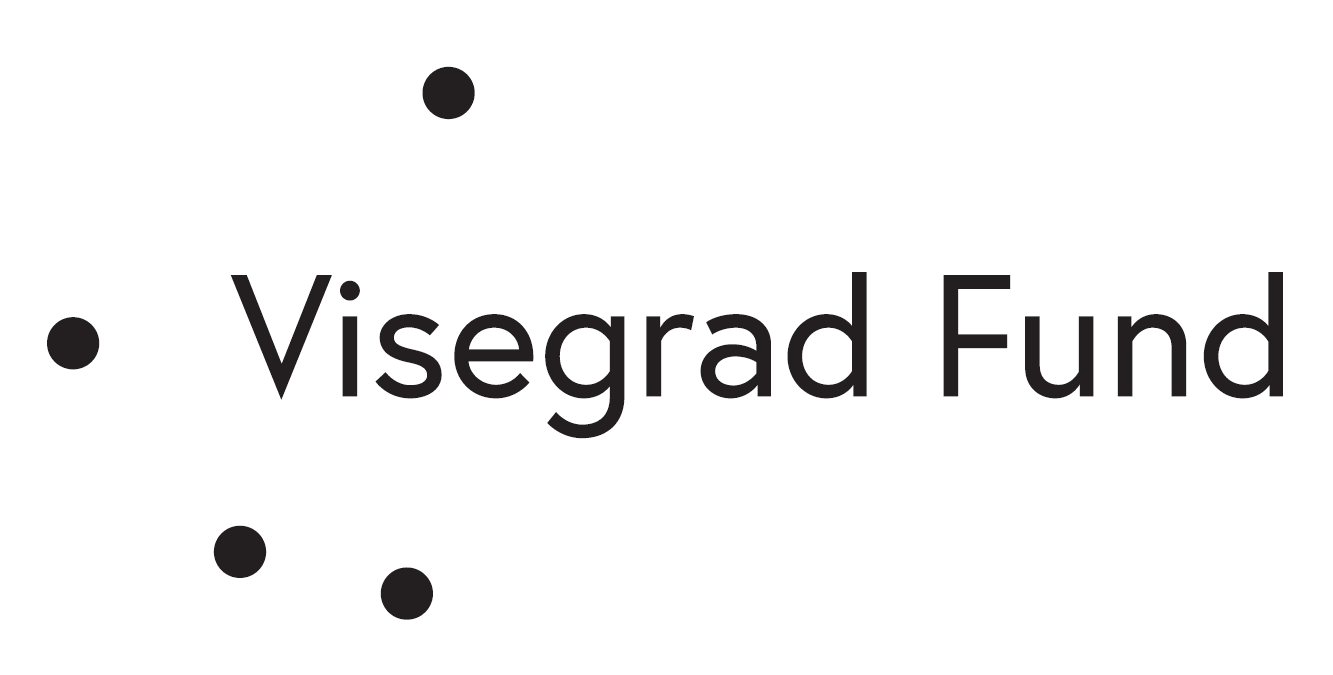 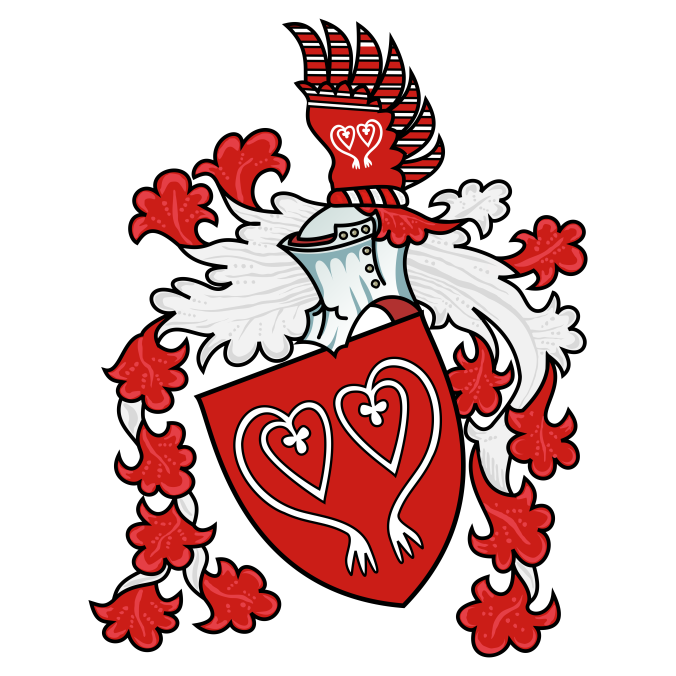 Obsah prezentace
Popis činnosti spolku, historie
 Aktivity spolku
 Počet členů, mládež
 Vztah k obci, realizovaná pomoc obci
 Finance od obce na provoz spolku
 Členové spolku x členové zastupitelstva
 Specifika zájmové činnosti
Foto 
Závěr
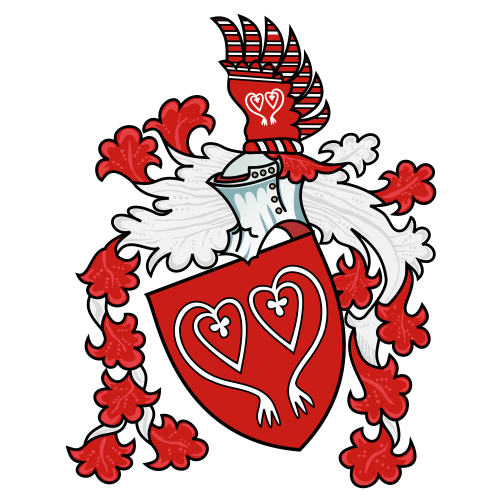 Popis činnosti spolku, historie
Vznik 11. července 2019
Reenactuje družinu Jana z Rychnova, období 	1380 až 1420 n.l.     
Pořádá Půtovy zámecké slavnosti v Kvasinách, spolupořádá Svatováclavské ležení v Dobrušce… 
Účastní se bitev z období vrcholného středověku a železných LARPů 
 Vystupuje se svým scénickým a 
	interaktivním programem 
 Výuka evropských bojových umění
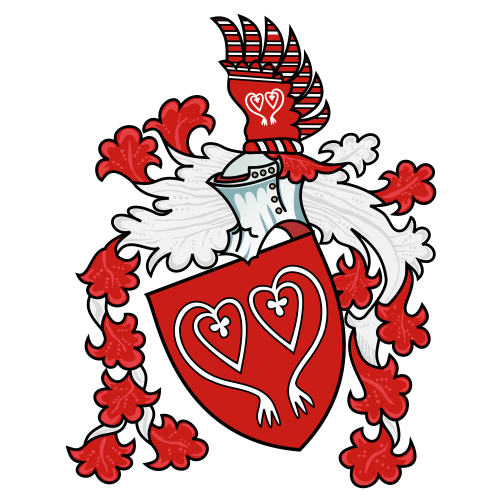 Aktivity spolku
Účast na bitvách v ČR a v příštích letech i mimo ČR
Pořádání vlastních akcí např. Půtovy zámecké slavností, bitva Mrač, Svatováclavské historické ležení Dobruška, šermířský ples, dětský den…
Součinnost se statkem Ostrov naděje v Bědovicích pro koně v nouzi
Šermířská vystoupení po celé ČR
Fire show
Osvěta společnosti o místní historii
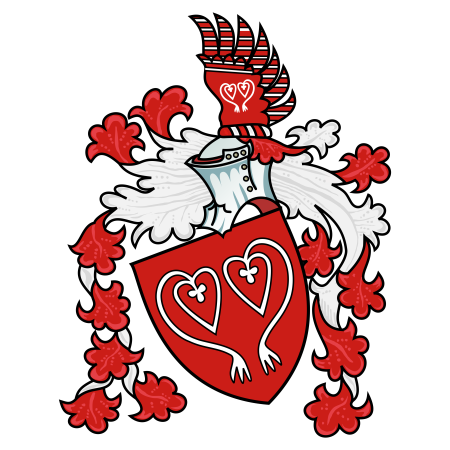 Počet členů, mládež
25 členů celkem 
3 členové z řad mládeže
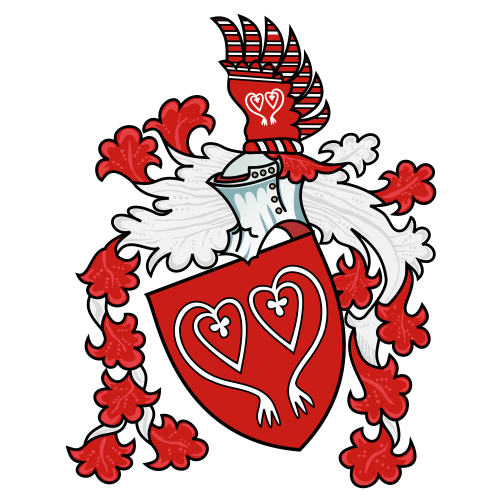 Vztah k obci, realizovaná pomoc obci
S obcí Kvasiny i městem Solnice má spolek dobré vztahy
Výpomoc s Pohádkovým lesem pro děti
Vystoupení a program pro místní mateřinky
Program pro obecní knihovnu v rámci Noci
s Andersenem
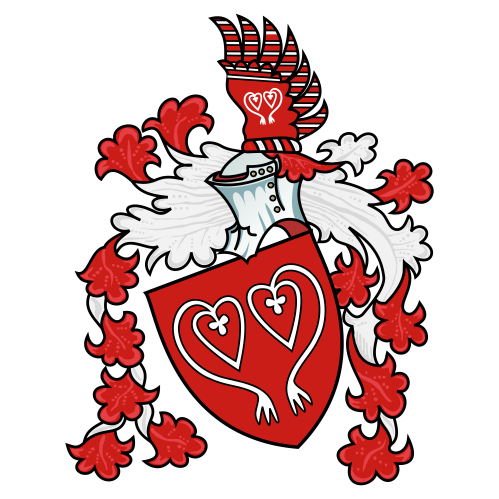 Finance od obce na provoz spolku
Obec Kvasiny s Městem Solnice finančně podporuje naši akci Půtovy zámecké slavnosti v zámeckém parku v Kvasinách
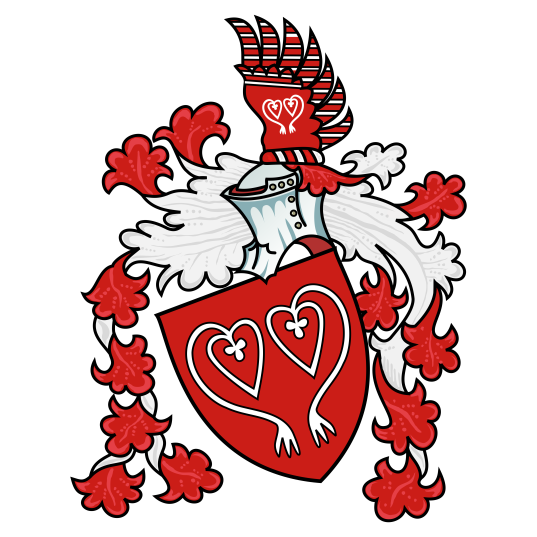 Členové spolku x členové zastupitelstva
Ve spolku zatím není žádný člen zastupitelstva
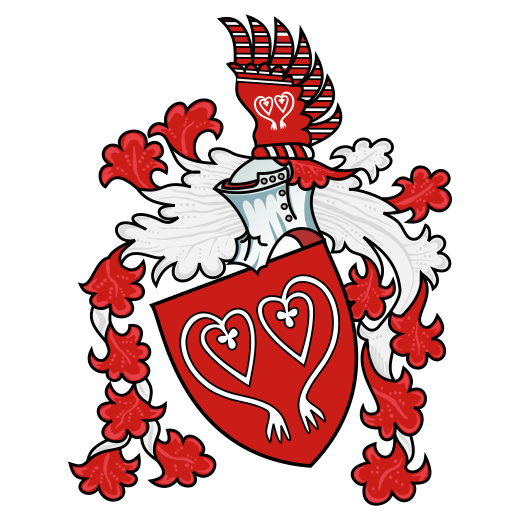 Specifika zájmové činnosti
Na Rychnovsku není další spolek stejného zaměření
Nutné pravidelné tréninky pro fyzickou zdatnost a bezpečné ovládání zbraně
Šermířské spolky = rodiny
Finančně i časově náročná zábava
Hodně cestování x poznávání 
	zajímavých míst
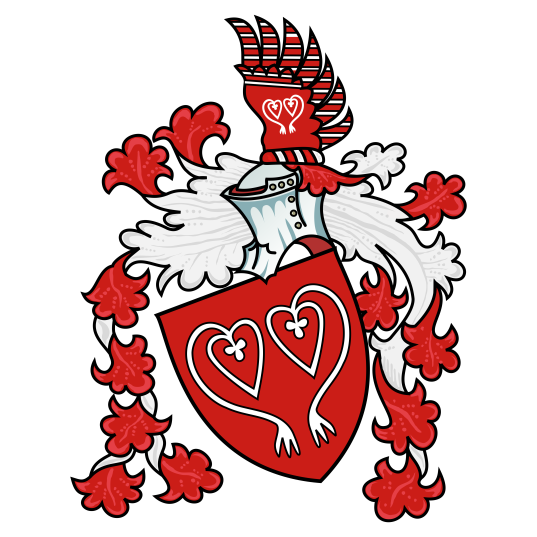 Foto z akcí
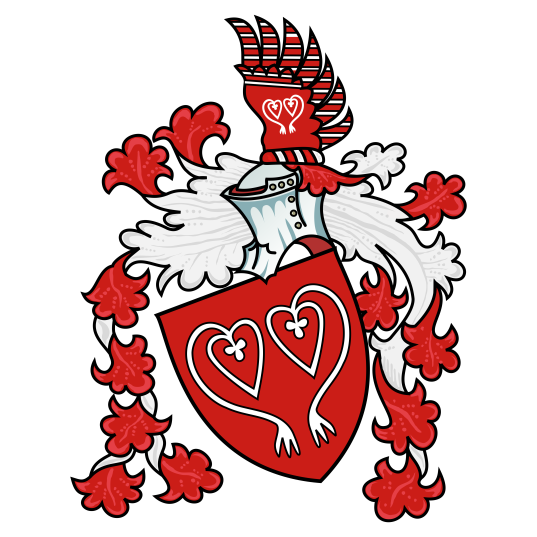 Foto z akcí
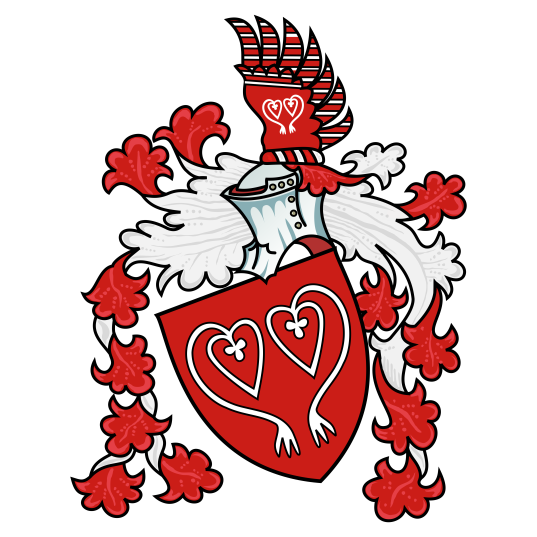 Foto z akcí
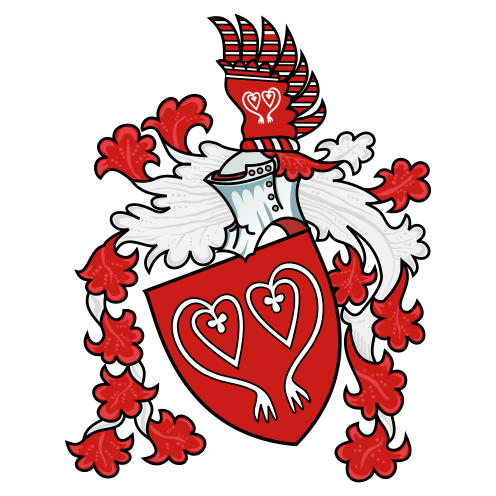 Foto z akcí
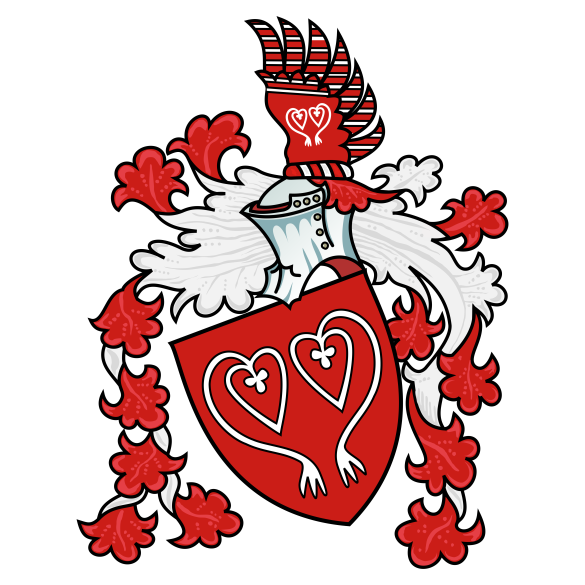 Závěr
Děkuji za pozornost
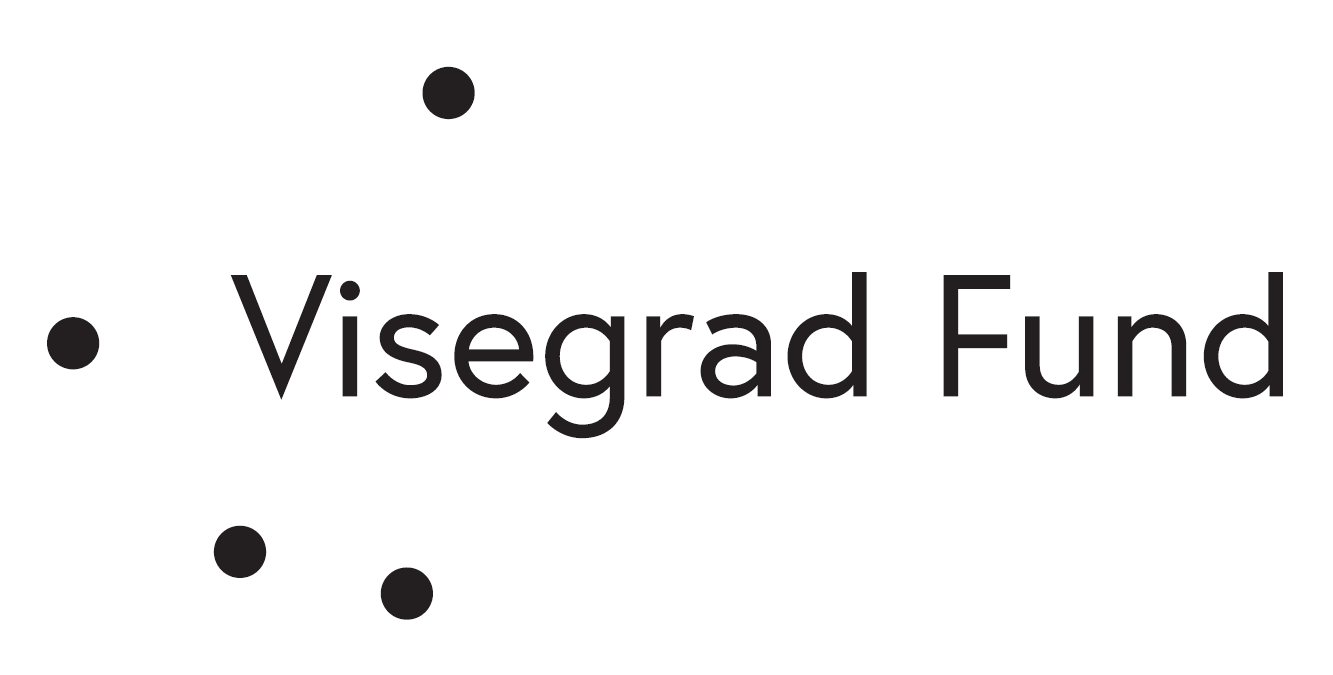 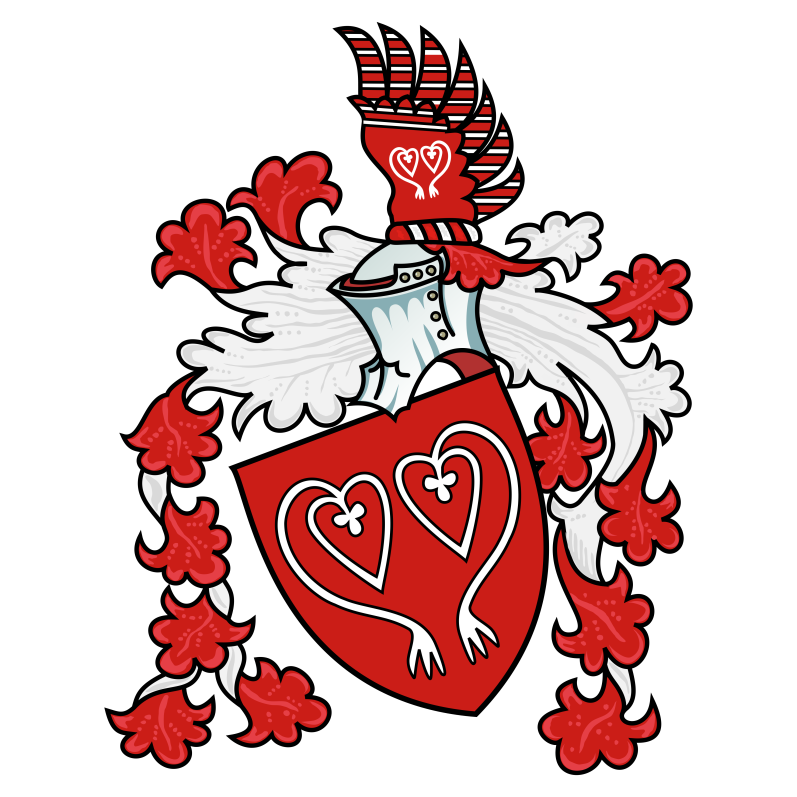